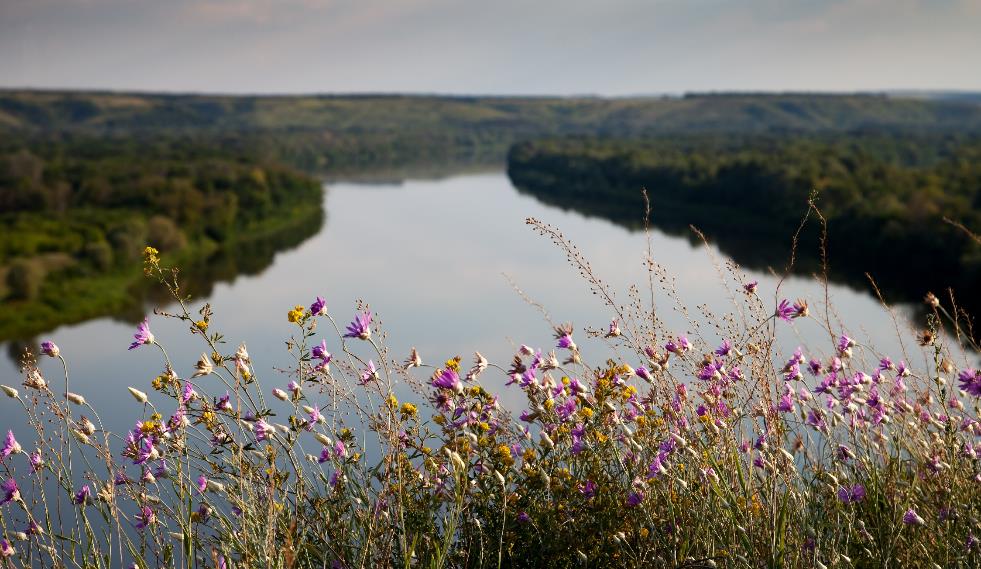 WELCOME TO DON COSSACKS
Фестиваль культуры Донских казаков 
на ЧМ-2018
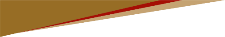 «ШОЛОХОВ-ЦЕНТР» – ОФИЦИАЛЬНАЯ ПЛОЩАДКА 
КУЛЬТУРНОЙ ПРОГРАММЫ  РОСТОВСКОЙ ОБЛАСТИ В ПЕРИОД ИГР ЧМ
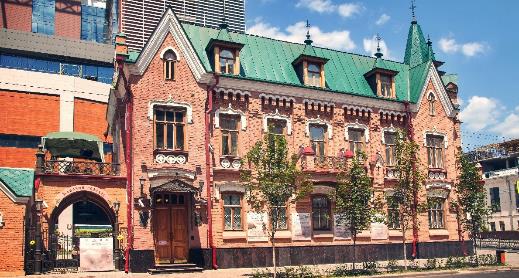 ДАТЫ ПРОВЕДЕНИЯ: 
15 июня – 2 июля 2018 г.

ВРЕМЯ ПРОВЕДЕНИЯ ЕЖЕДНЕВНО:
с 10 до 21.00 – выставка «Дон. Шолохов. Россия», 
с 16 до 21.00 – «Казачий городок». 

МЕСТО ПРОВЕДЕНИЯ: 
«Шолохов-Центр» -
исторический центр г. Ростова-на-Дону, 
рядом с фан-зоной.
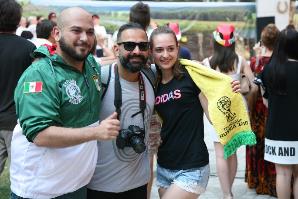 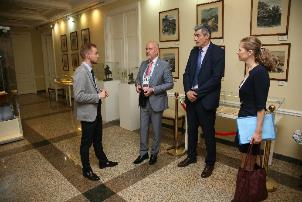 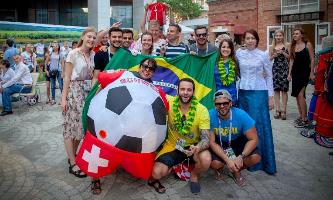 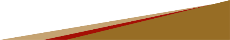 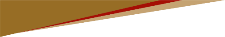 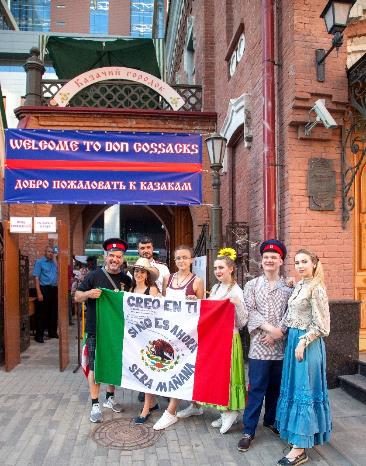 ЦЕЛИ И ЗАДАЧИ СОБЫТИЯ
Презентовать богатую культуру донского казачества российским и иностранным посетителям 

Представить творческое наследие М.А. Шолохова в рамках выставки                               «Дон. Шолохов. Россия» ростовчанам и гостям города

Поднять интерес иностранных туристов к культуре донского региона

 Объединить на одной территории людей разных стран, конфессий и культур, показать дружественную, открытую и интересную Россию 

Стать лучшей площадкой культурной программы ЧМ
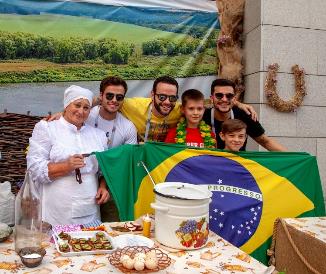 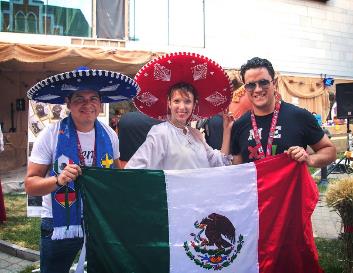 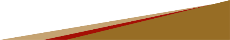 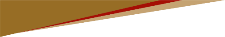 ПРОГРАММА
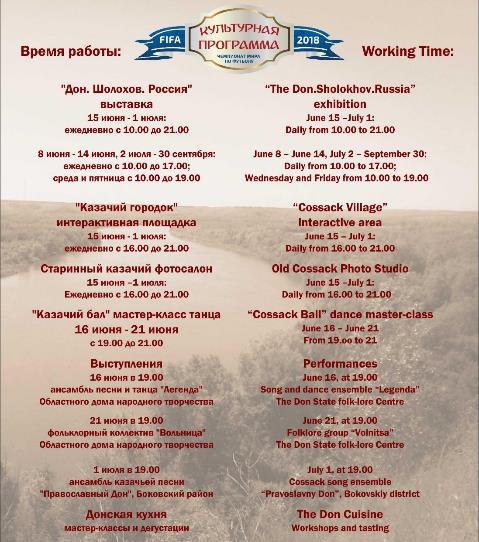 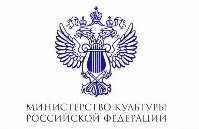 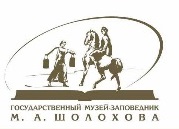 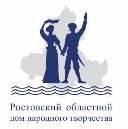 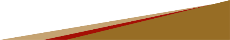 ВЫСТАВКА «ДОН. ШОЛОХОВ. РОССИЯ»
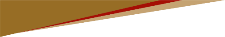 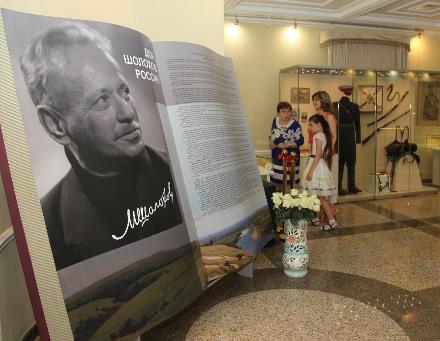 УНИКАЛЬНОСТЬ ВЫСТАВКИ В ТОМ, ЧТО ПРЕДСТАВЛЕНЫ ИСКЛЮЧИТЕЛЬНО ЦЕННЫЕ ПРЕДМЕТЫ:

 оригиналы рукописей романа "Тихий Дон" - 5 страниц авторского текста, написанных рукою Михаила Шолохова в 1926-28 гг., впервые экспонируются для широкой аудитории; 

 фрак, в котором Михаил Александрович получал в 1965 г. Нобелевскую премию из рук короля Швеции Густава VI Адольфа, наряды супруги Марии Петровны и дочерей. 

Более 400 мемориальных предметов впервые покинули усадьбу М.А. Шолохова в ст. Вёшенской и экспонируются в Ростове
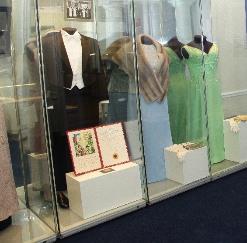 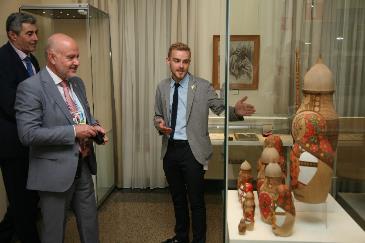 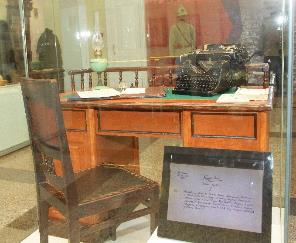 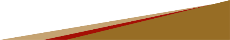 ТРАДИЦИОННЫЕ ПРОМЫСЛЫ 
И ЭТНОГРАФИЧЕСКИЕ МАСТЕР-КЛАССЫ
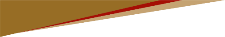 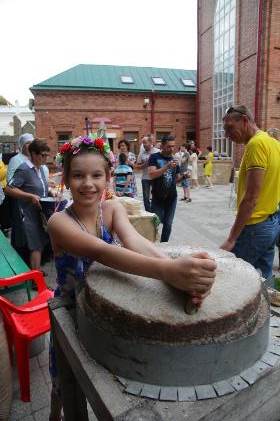 ГОНЧАРНЫЙ КРУГ, 
ЛОЗОПЛЕТЕНИЕ, 
СТАРИННАЯ РУЧНАЯ МЕЛЬНИЦА, 
ВЕРЕВКА НА «ПРОСАКÉ»,
ТКАЧЕСТВО ТРАВАМИ,
ПЛЕТЕНИЕ ИЗ ДЖУТА,
ВЫШИВКА, 
ВЯЗАНИЕ, 
РОСПИСЬ ПО ДЕРЕВУ,
ВЫЖИГАНИЕ, 
ФЛОРИСТИКА.
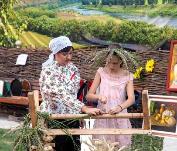 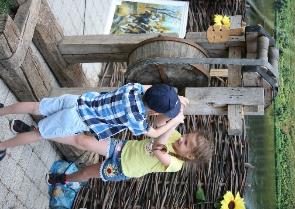 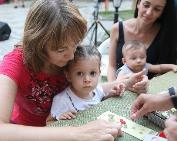 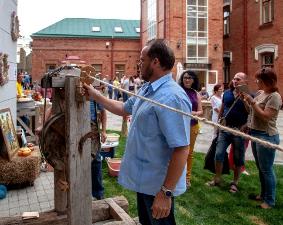 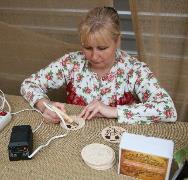 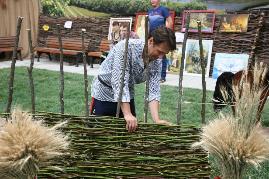 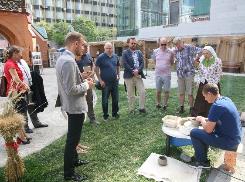 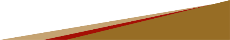 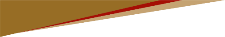 ДОНСКАЯ КУХНЯ. 
ГАСТРОНОМИЧЕСКИЕ МАСТЕР-КЛАССЫ И ДЕГУСТАЦИИ
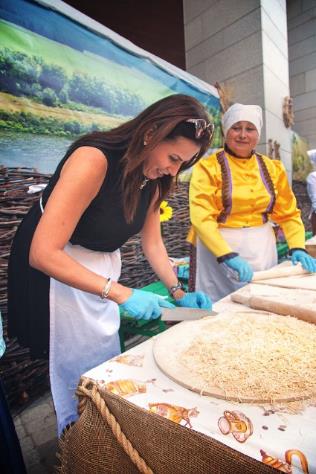 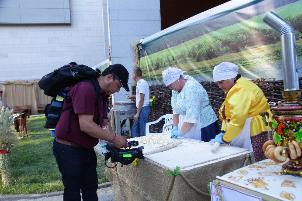 ДОМАШНЯЯ ЛАПША, 
ВАРЕНИКИ С ТВОРОГОМ И КАРТОФЕЛЕМ, 
ПИРОЖКИ С КАРТОШКОЙ
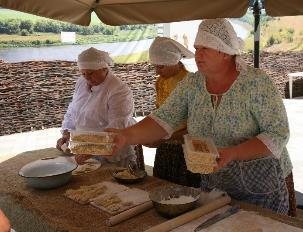 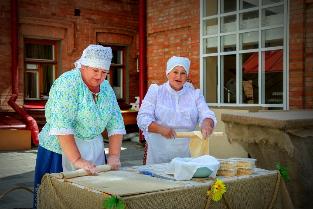 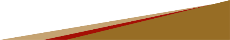 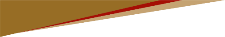 ПОЧТА ЧМ - 2018
Из «Шолохов-Центра» открытки с символикой ЧМ - 2018 и музея-заповедника М.А. Шолохова  улетели  в Хорватию, Уругвай, Мексику, США, Китай, Шотландию, Исландию и по городам России: в Москву, Череповец, Ставрополь, Ленинградскую обл., Н. Тагил, Севастополь.
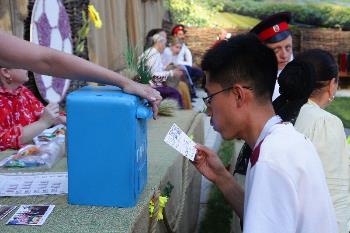 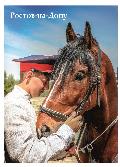 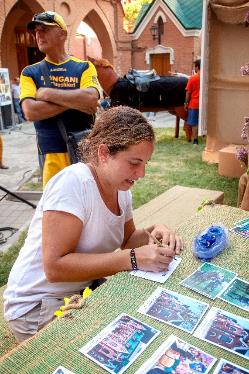 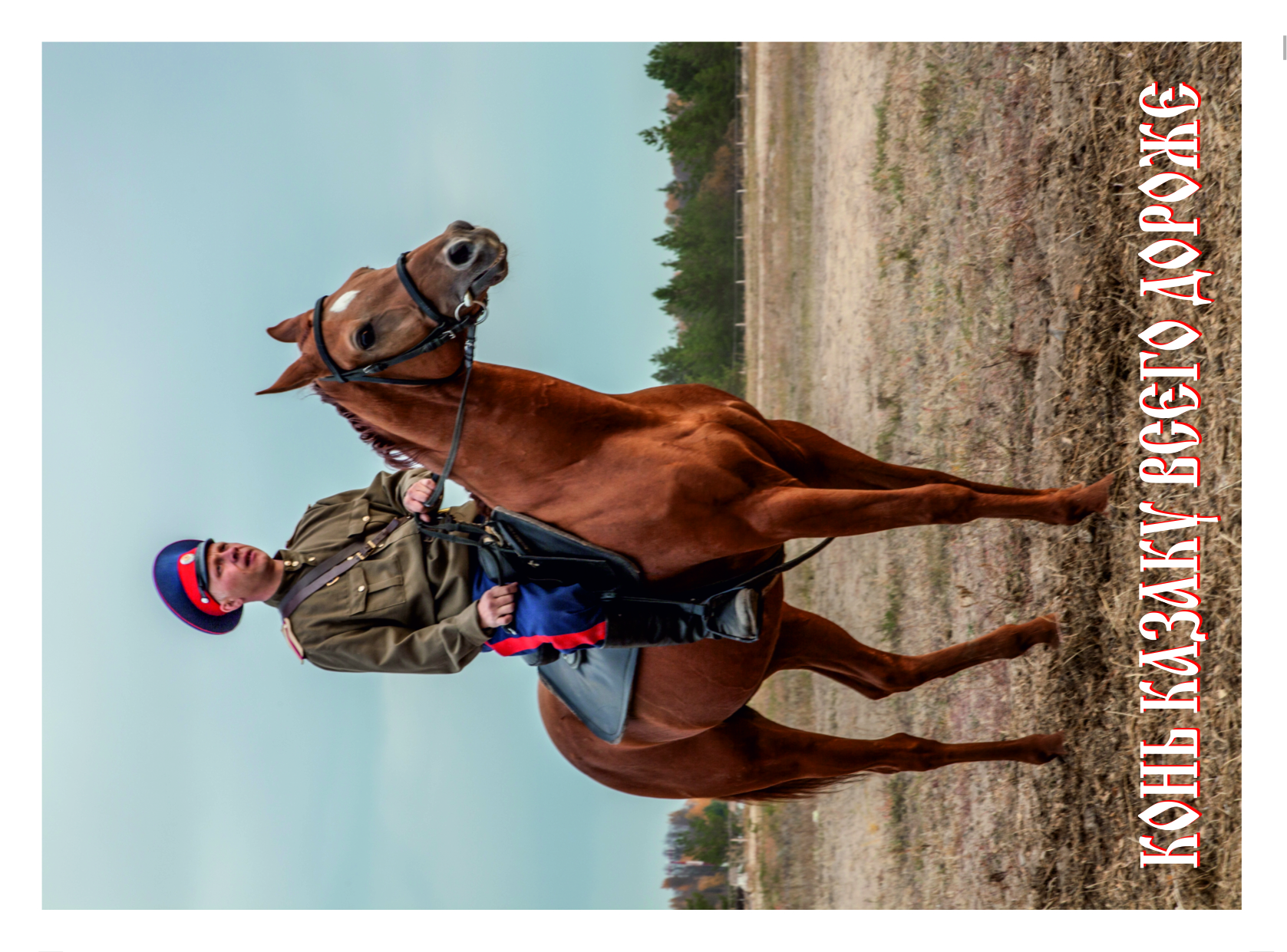 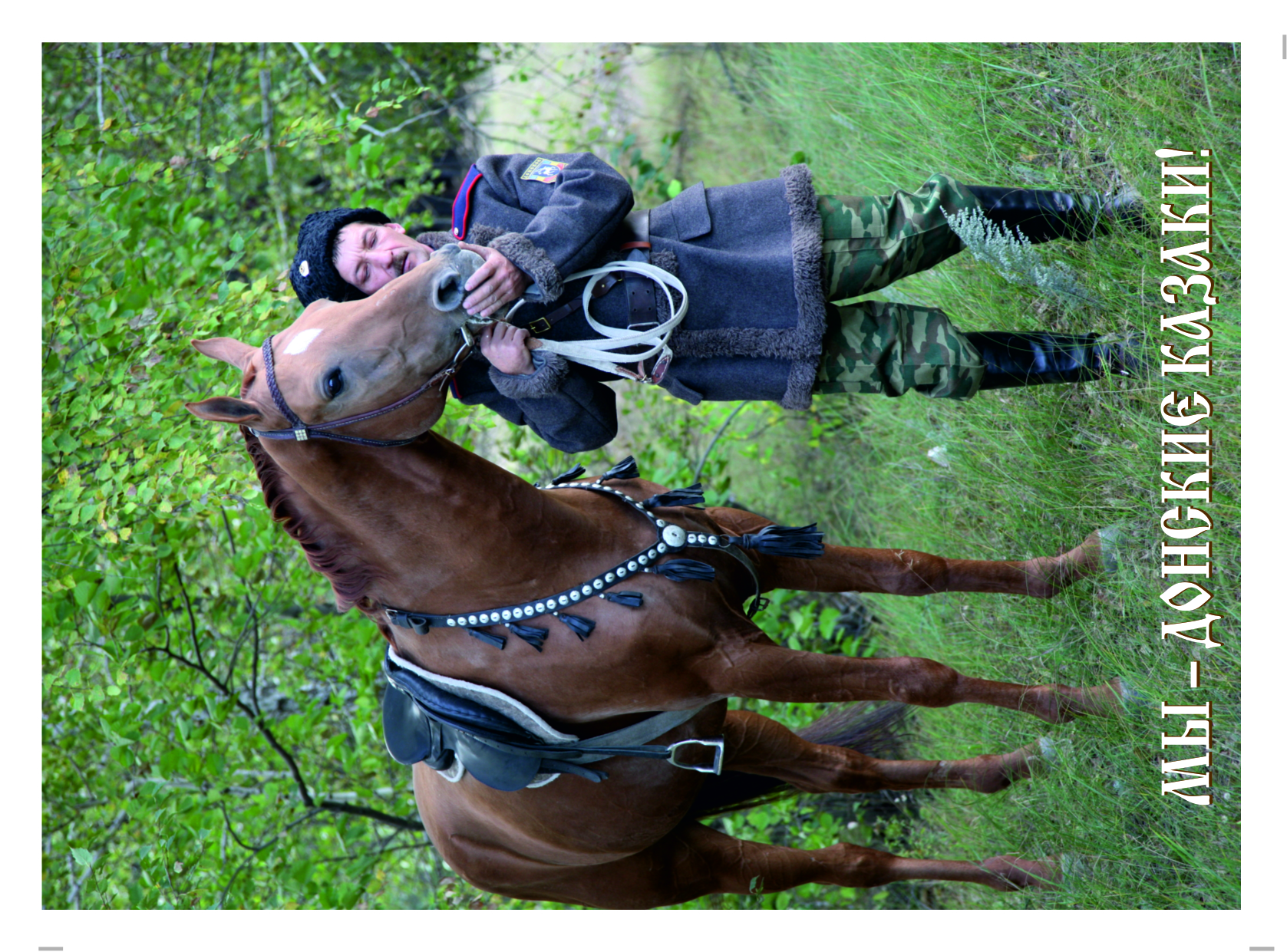 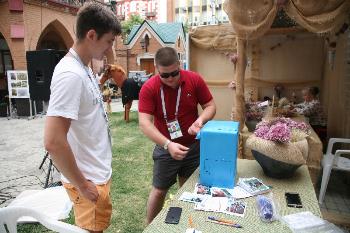 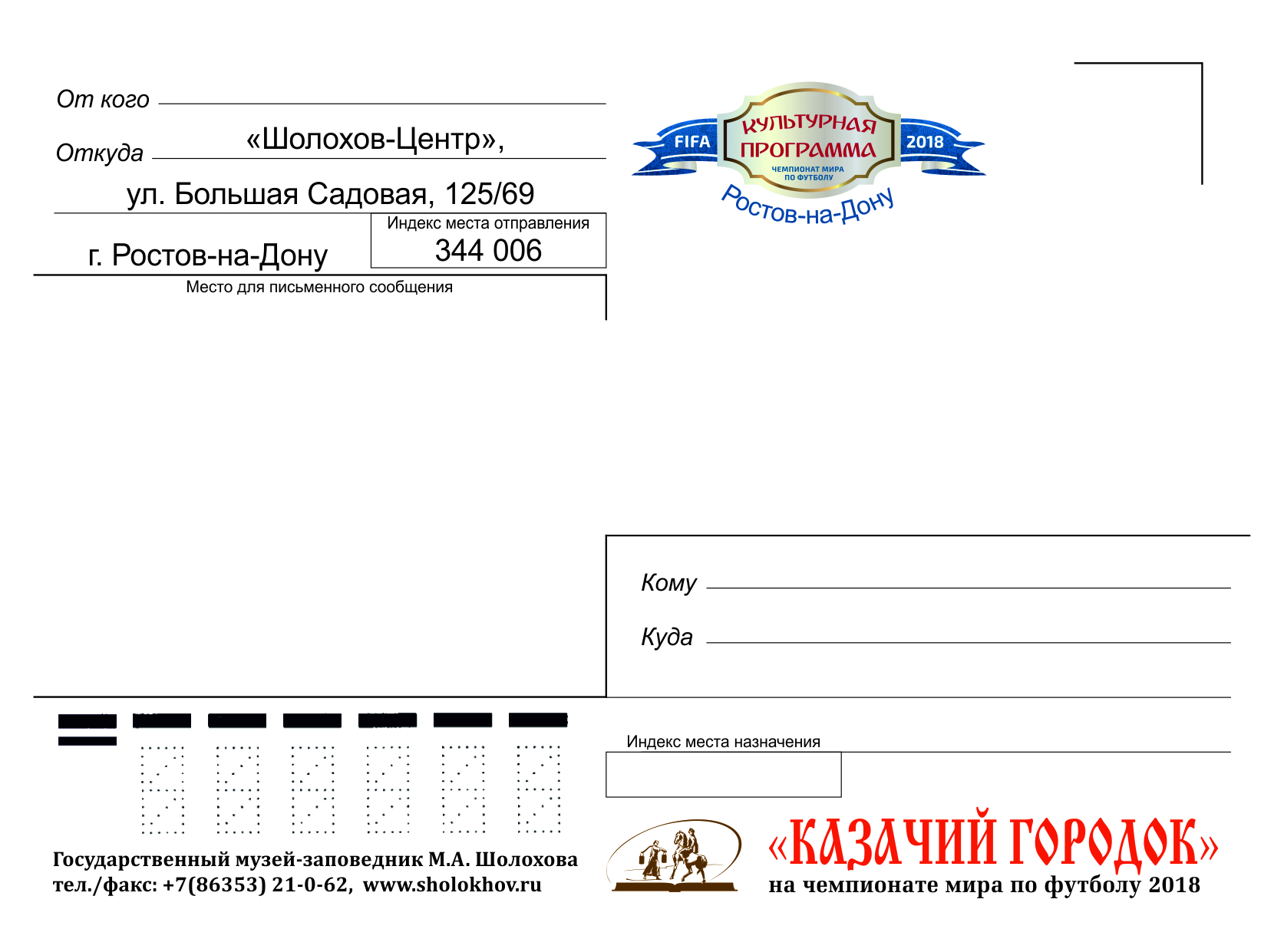 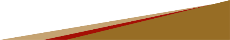 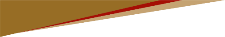 СТАРИННЫЙ КАЗАЧИЙ ФОТОСАЛОН
ВЫСТАВКА «ФОТОГРАФИЯ НА ВЕРХНЕМ ДОНУ В НАЧАЛЕ XX ВЕКА»
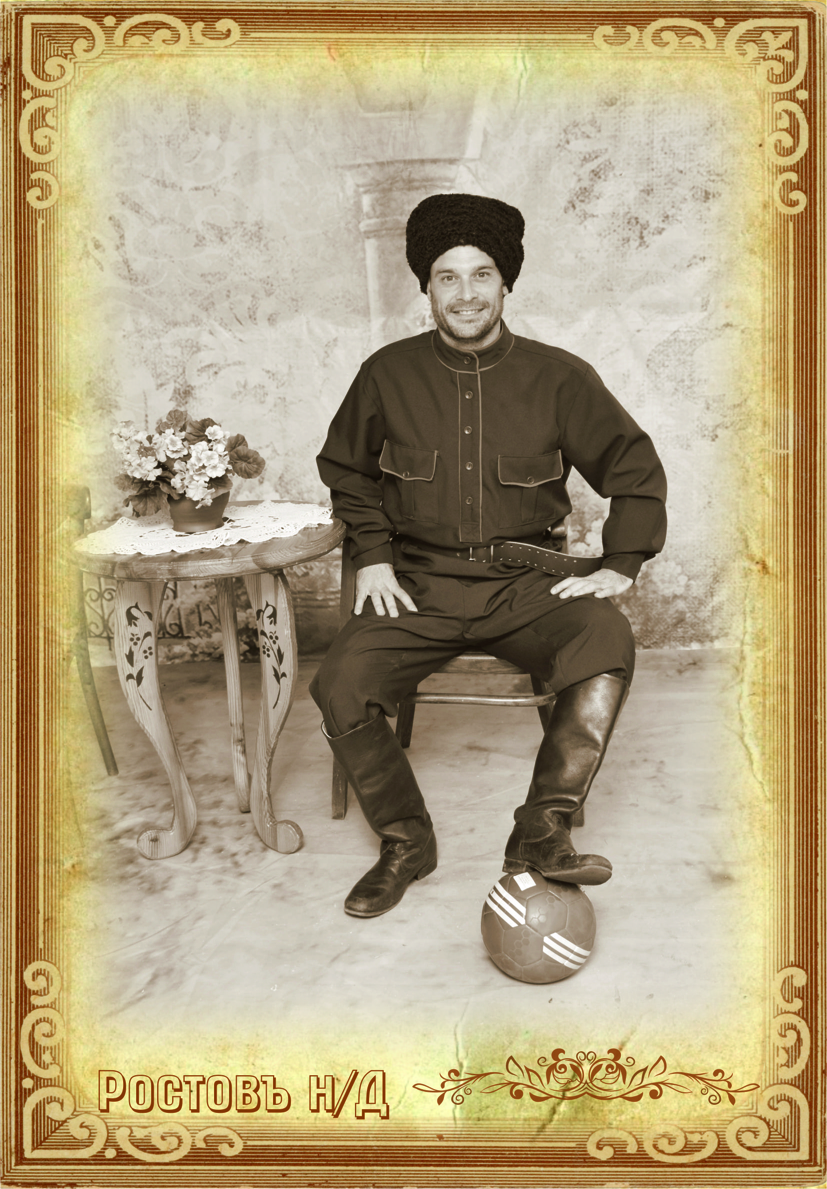 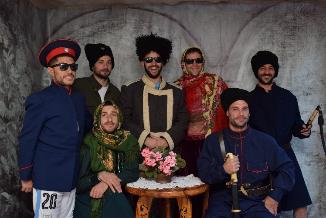 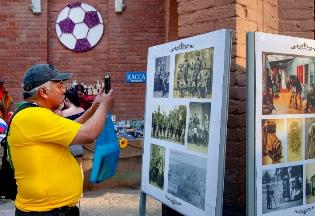 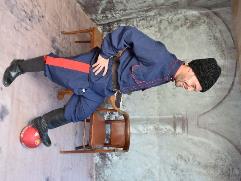 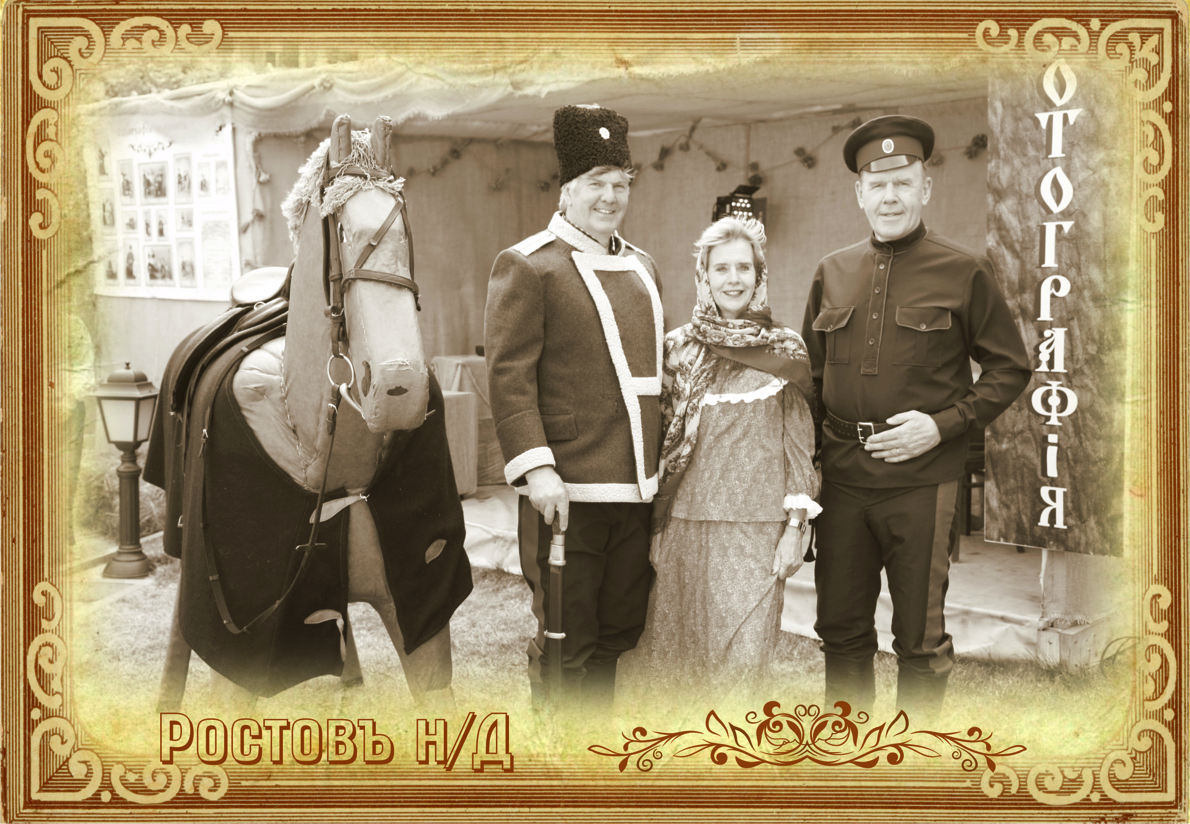 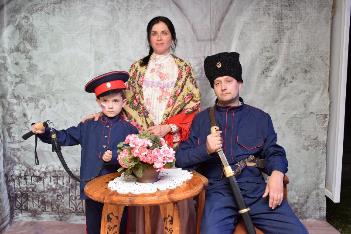 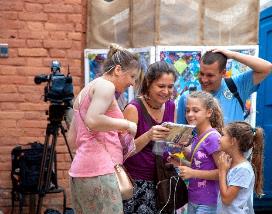 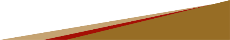 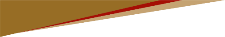 ФОЛЬКЛОРНО-ЭТНОГРАФИЧЕСКАЯ ПРОГРАММА «КАЗАЧИЙ БАЛ»
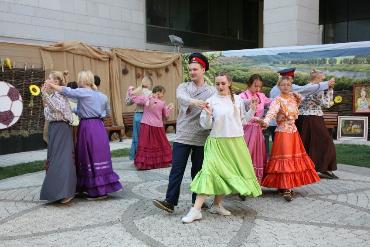 Под старинные казачьи песни 
гости учились танцевать 
традиционные казачьи танцы:
«полечка с каблучком», 
«подиспáнь», 
«нареченька», 
краковяк.
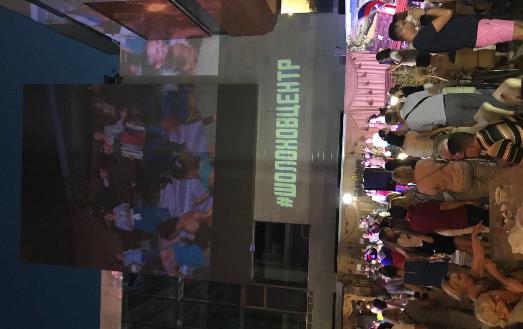 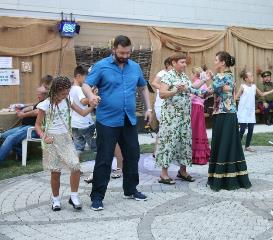 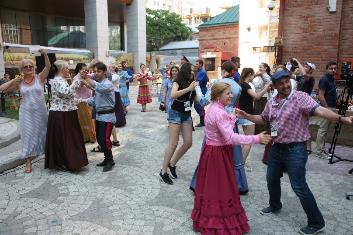 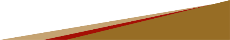 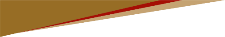 ВЫСТУПЛЕНИЯ ФОЛЬКЛОРНЫХ КАЗАЧЬИХ КОЛЛЕКТИВОВ
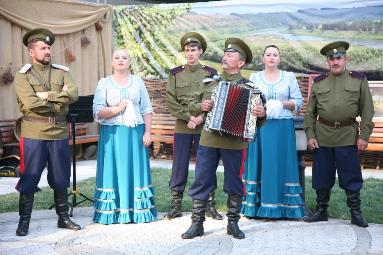 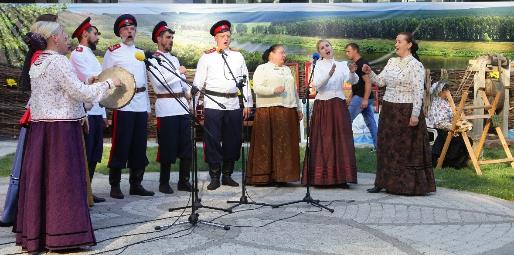 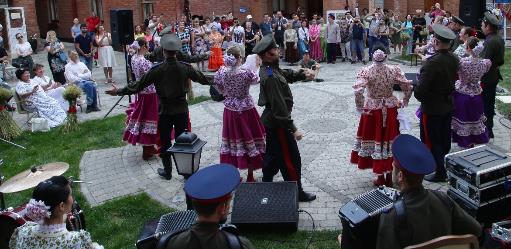 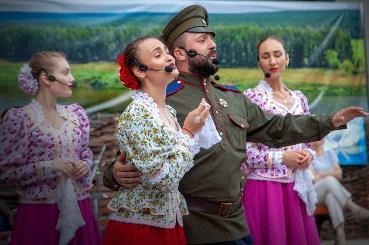 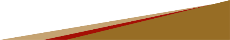 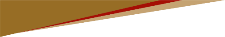 ПОСЕТИТЕЛИ И ВОЛОНТЕРЫ
14 000 посетителей «Казачьего городка» 
1 540 экскурсантов на выставке «Дон. Шолохов. Россия»,
 27 волонтеров – студентов ростовских университетов,
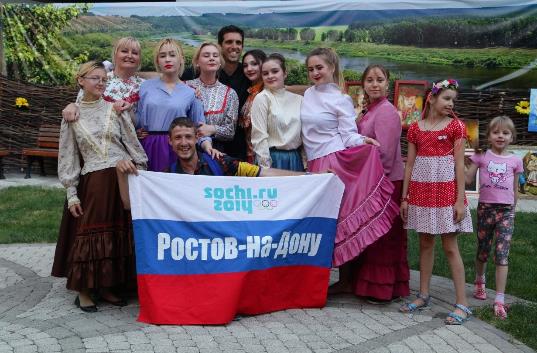 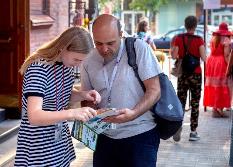 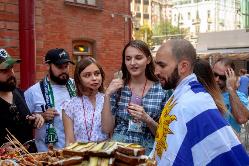 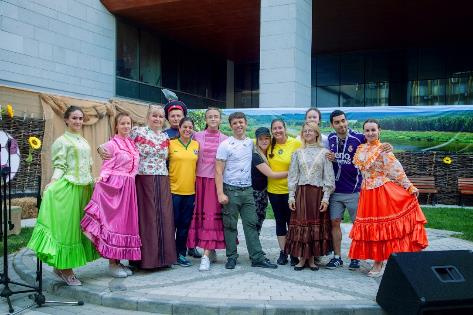 РУССКИЙ, АНГЛИЙСКИЙ И ИСПАНСКИЙ - ЯЗЫКИ СОБЫТИЯ
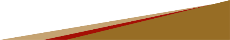 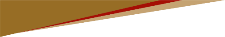 РЕКЛАМА И ОСВЕЩЕНИЕ СОБЫТИЯ
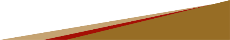 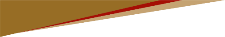 РЕКЛАМА И ОСВЕЩЕНИЕ СОБЫТИЯ
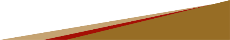 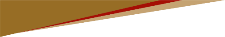 РЕКЛАМА И ОСВЕЩЕНИЕ СОБЫТИЯ
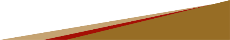 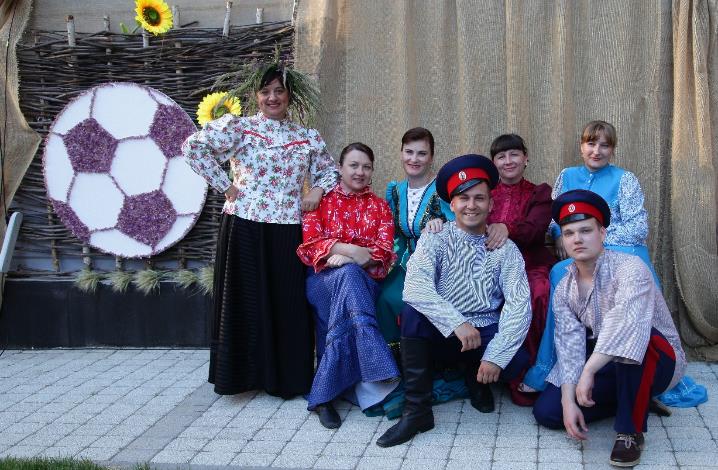 ЖДЁМ ВАС НА ТИХОМ ДОНУ!